ГБУЗ ДГП № 110 ДЗМ
Отчет о деятельности филиала № 2 за 2014 год
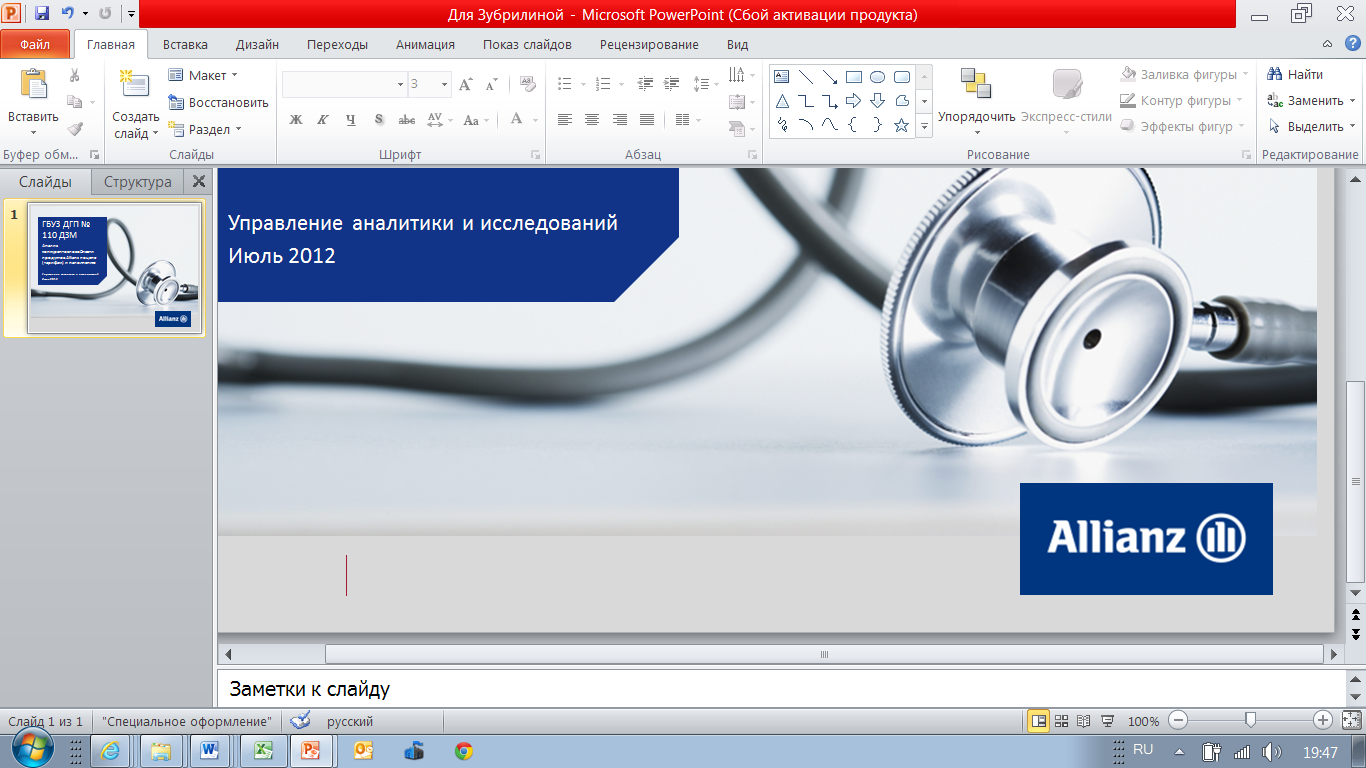 Заместитель главного врача по медицинской части филиала №2 С.Е. Зубрилина
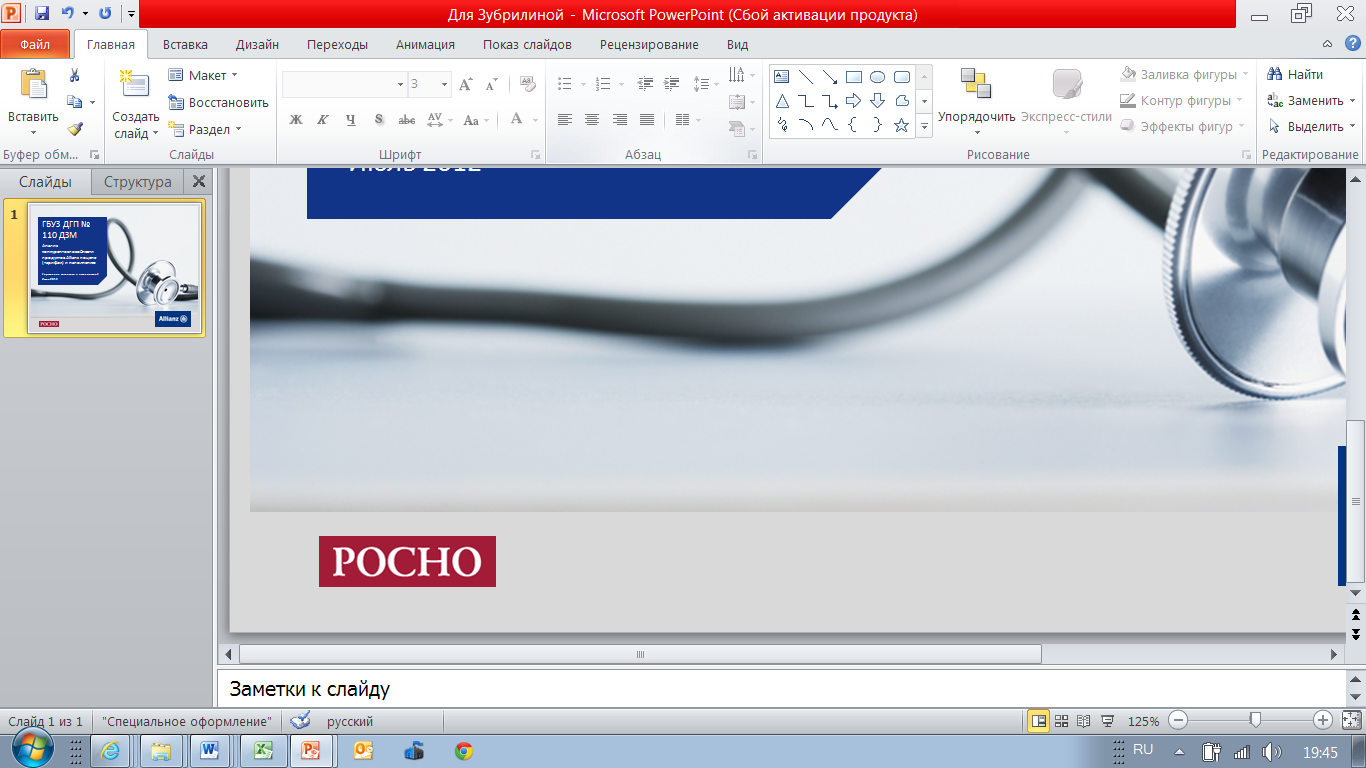 Структура амбулаторного центра
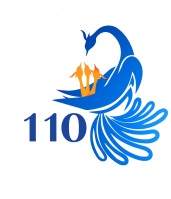 ГБУЗ ДГП № 110 ДЗМ
Филиал № 1
(№44)
Филиал № 2
(№75)
Детская городская поликлиника № 75,
г. Москва ,ул. Полярная, дом 24
Филиал №3
(№24)
Территория обслуживания
Филиал № 2 ГБУЗ ДГП № 110 ДЗМ обеспечивает медицинской помощью детское население:
района Южное Медведково – 11 769 чел.
района Северное Медведково -  1 846 чел.
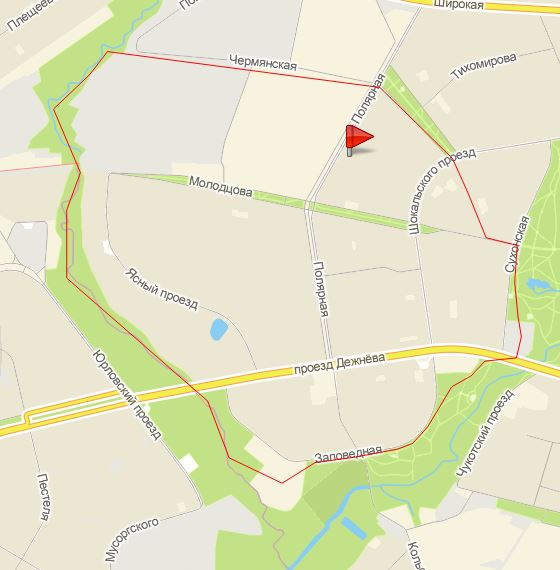 ДГП 75
Подразделения поликлиники
Плановая мощность поликлиники – 320 посещений в смену, фактическая мощность – 544 (что составляет 170% от плановой)
Два педиатрических отделения, 14 участков
Отделение профилактики обслуживает 12 школ (12 медицинских кабинетов)  и 16 детских садов (19 медицинских документов)
Структура детского населения
Кол-во детей, проживающих на территории поликлиники,  на конец 2014 г составило – 13 615 человек.
Из них: 
неорганизованное население – 2 440 чел.,
организованное население – 11 175 чел.
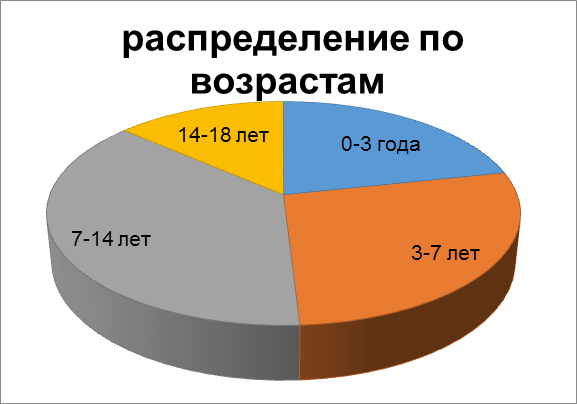 Показатели здоровья детей
Динамика показателей по количеству зарегистрированных заболеваний  в сравнении с 2013 годом уменьшилась на 3%
Структура заболеваемости детей
Деятельность поликлиники
Снижение на 0,6% числа посещений врачей по поводу заболеваний
Увеличение оперативной активности на 0,39%
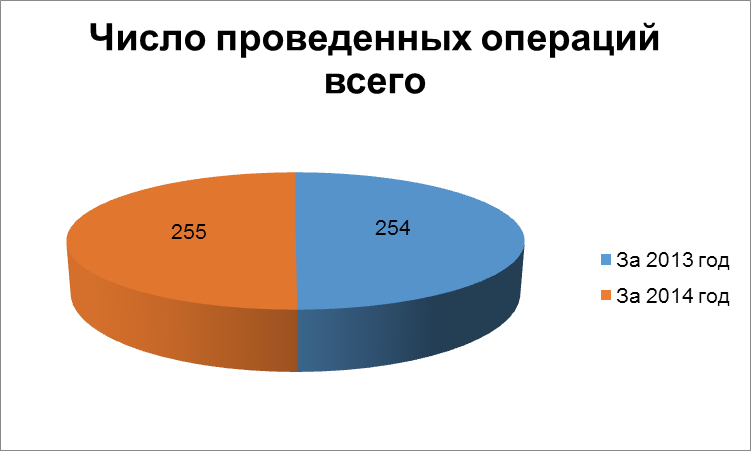 Профилактическая работа
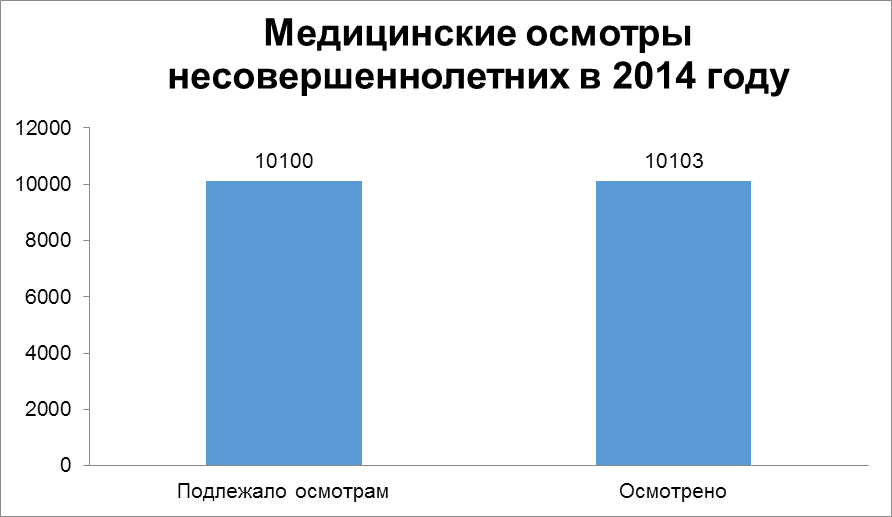 Выполнение плана составило – 100,02 %
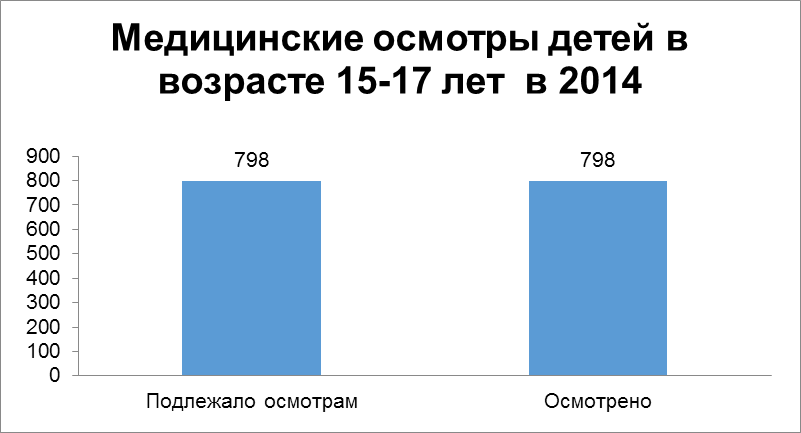 Выполнение плана составило – 100 %
Диспансеризация детей-инвалидов
В целях повышения доступности и улучшения качества оказания медицинской помощи детям 01.03.2014 г. и 20.12.2014 г. проведены «Дни диспансеризации детей - инвалидов».
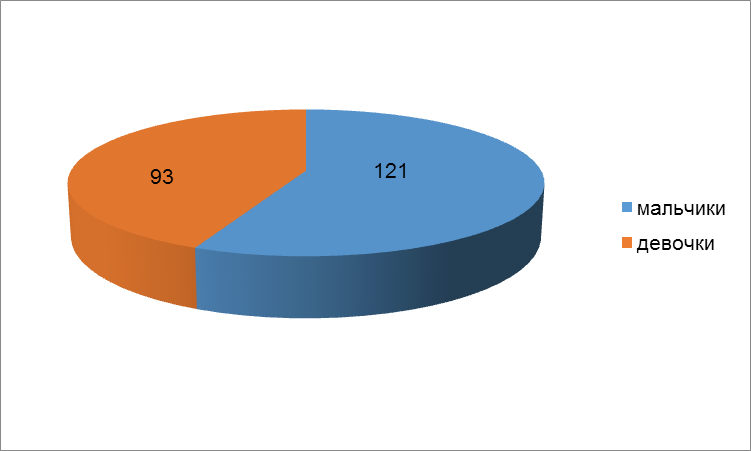 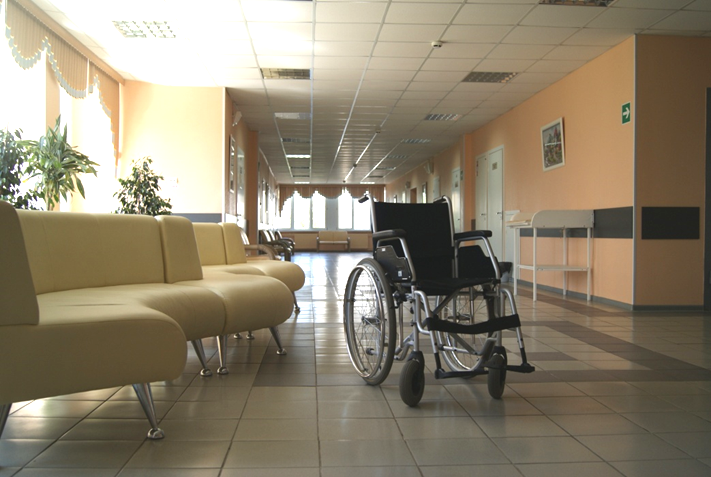 Преимущественно – дети 10-14 лет (пубертатный период)
Структура заболеваемости детей-инвалидов за 2014 год
Первичный выход на инвалидность – 22 ребенка
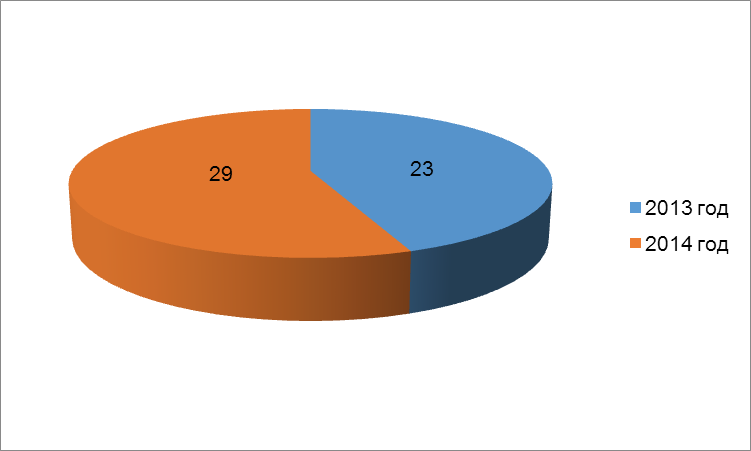 Снято с инвалидности
Летальность
Показатели детской смертности – 0,29 промилле ( на 1 000 детского населения)
За 2014 год – 4 случая по поводу: 
1 онкологическое заболевание
2 врожденных порока развития
1 отравление химическими средствами
Укомплектованность кадрами
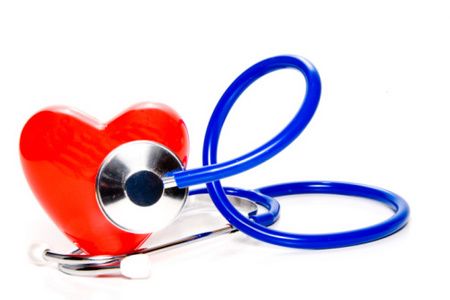 Развитие  материально- технической базы
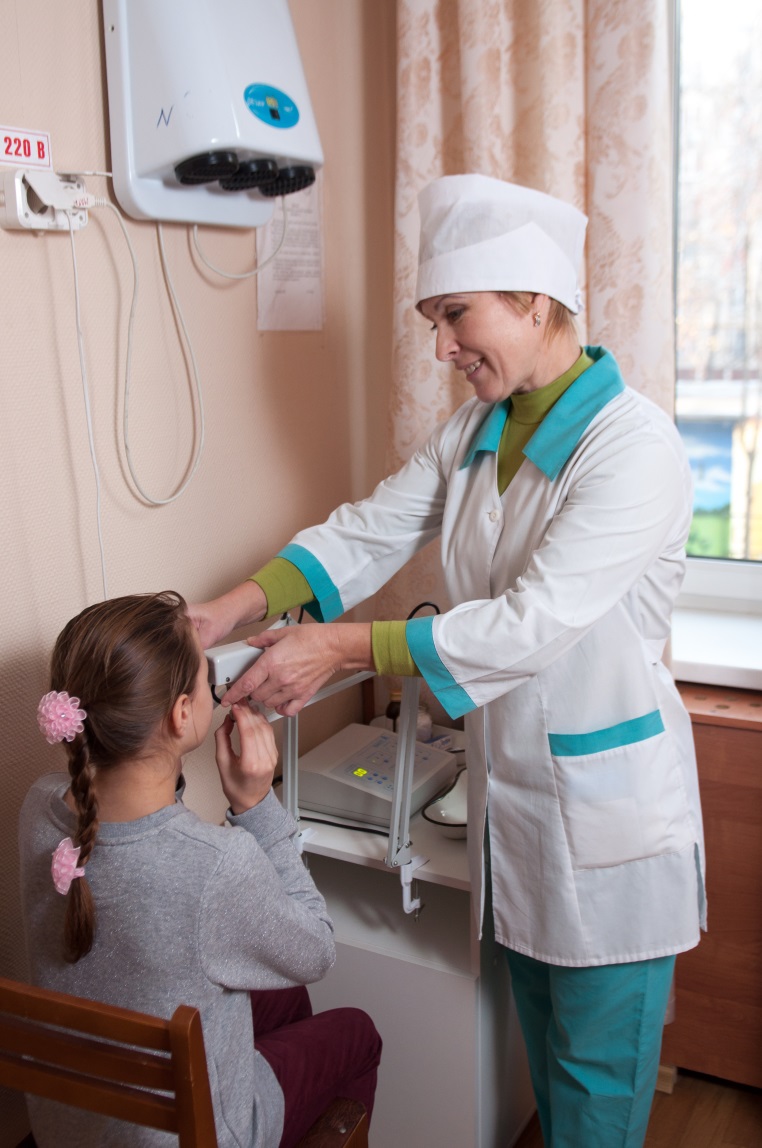 В поликлинике по программе модернизации:
проведен текущий ремонт
приобретено новое оборудование
Медицинское оборудование
аппарат УЗ диагностический Sono Scape, 
прибор универсальный УЗ сканирующий Кариес плюс
система УЗ диагностическая Mylab - 70
электроэнцефалограф
топограф
анализатор гематологический, экспресс – анализатор мочи,   анализатор глюкозы
аппаратура для кабинета физиотерапии: «Полюс -2», «Инфинита», аппарат для СМВ – терапии СМВ-20-4 и ЛУЧ, «Ранет» 
оборудование для офтальмологического  и отоларингологического кабинетов
комплексы–тренажёры многофункциональные
стоматологическая установка
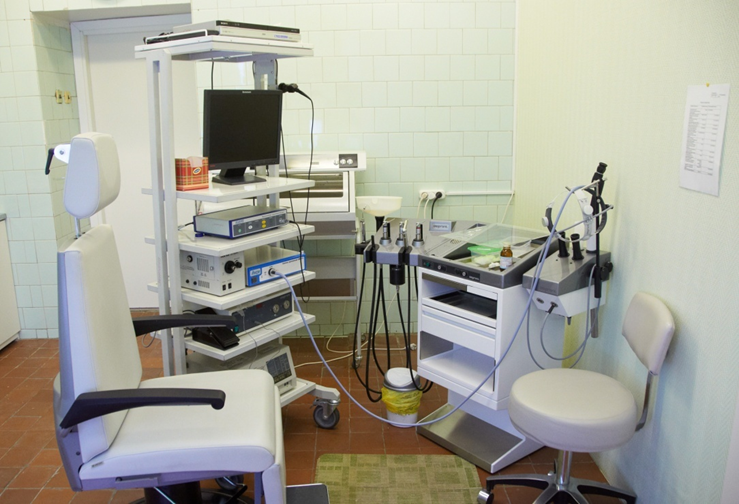 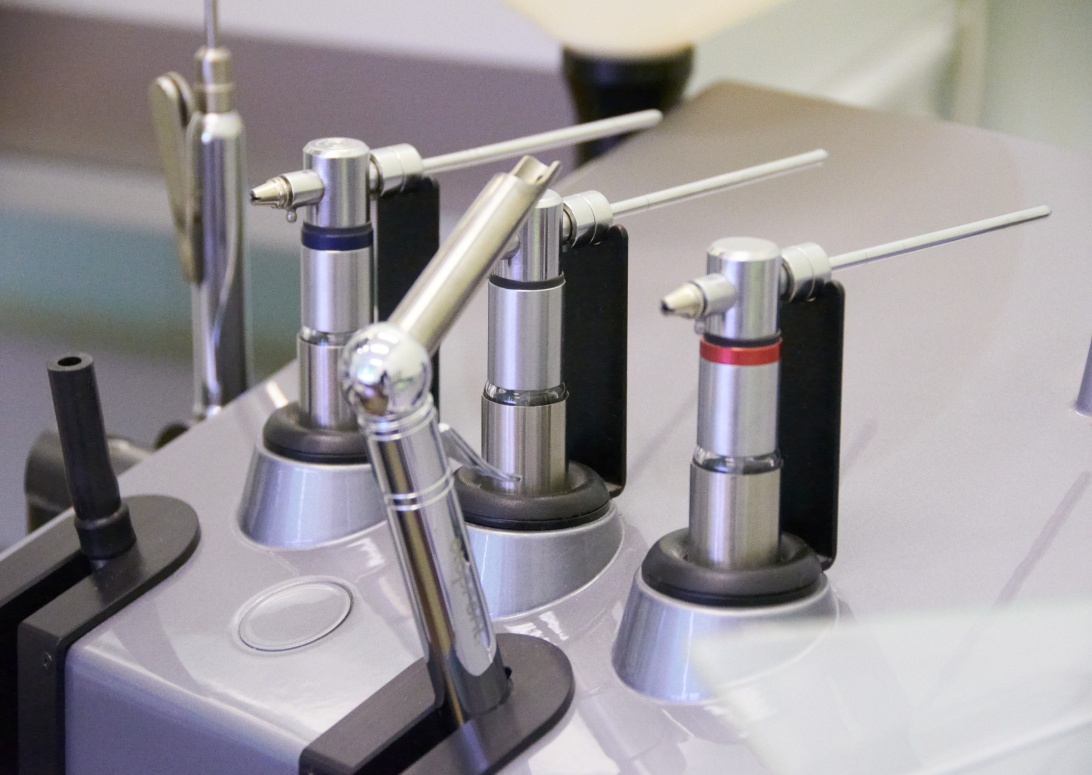 Общедоступность медицинской помощи
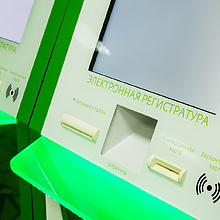 Пациент имеет возможность записаться на прием к врачу самостоятельно через:
информационные киоски системы ЕМИАС
единую телефонную службу call-центр по телефону
портал государственных услуг
регистратуру поликлиники
мобильные приложения
Врач может записать пациента к себе на повторный осмотр, на обследование и на консультации специалистов, в том числе во все подразделения амбулаторного центра
Обратная связь
Часы приема заместителя главного врача по медицинской части филиала № 2 Зубрилиной С.Е. по понедельникам с 15-00 до 19-00,  по четвергам  с  9-00  до  12-00,  по первым субботам  месяца  с  10-00 до 14-00 
Ящик для обращений в холле поликлиники 
Книга «Жалоб и предложений»
Анкетирование с целью выявления удовлетворенности медицинской помощью
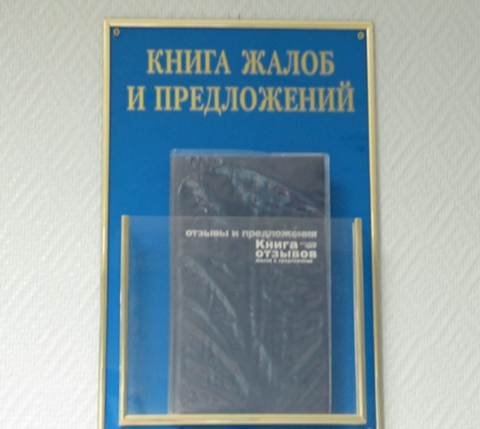 Работа с обращениями граждан
За 2014 год всего было 73 обращений. Из них:
по организации работы – 22
благодарностей – 2
общие вопросы – 49 
Признаны обоснованными две жалобы, что составляет 1,26 на 10 тыс. населения
Московская служба психологической помощи населению в СВАО
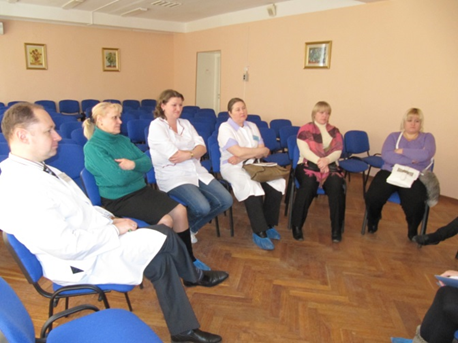 Начальник отдела психологической помощи СВАО Серганова Ксения Алексеевна совместно с медицинскими психологами ДГП № 110 разработали курс обучения медицинского персонала
«Этика», «Превосходный сервис», «Навыки эффективного общения», «Деловая коммуникация. Избежание конфликта», «Работа в команде», «Профилактика «профессионального выгорания»
Задачи на 2015 год
Укомплектовать поликлинику медицинскими кадрами
Строительство новой детской поликлиники в районе
Использование компьютерной томографии в диагностических целях
Увеличение доступности первичной медико-санитарной помощи
Дальнейшее совершенствование профилактического направления деятельности поликлиники
Благодарим за внимание